Metodologie 2Lekce 1
Lenka Slepičková
Toto je podpůrný vizuální materiál pro přednášku, nikoli její vyčerpávající záznam!
Organizace semestru a požadavky k ukončení předmětu
Toto je podpůrný vizuální materiál pro přednášku, nikoli její vyčerpávající záznam!
Proč zase metodologie?
Toto je podpůrný vizuální materiál pro přednášku, nikoli její vyčerpávající záznam!
Věda jako sociální aktivita
„Kritéria rozlišující to, co je a co není věda, se utvářejí uvnitř jednotlivých společenství vědců.“ (Hendl, 2005, s. 31).

" ... věda je to, co za vědu považují vědci v daném oboru.“ (Disman, 1993, s. 13)
Toto je podpůrný vizuální materiál pro přednášku, nikoli její vyčerpávající záznam!
Vědecké zkoumání je
Empirické
Přinášející zobecňující vysvětlení – teorie
……………………………..
Systematické, organizované, plánované
Respektující pravidla 
Objektivní
Verifikovatelné a opakovatelné (vědecká tvrzení je možné ověřit a dokázat)
Otevřené kontrole
Kumulativní
Toto je podpůrný vizuální materiál pro přednášku, nikoli její vyčerpávající záznam!
Přírodní vs. sociální věda
4 FeS + 7 O2(g) → 4 SO2(g) + 2 Fe2O3(s)
an = a1 + (n - 1)d
s = v . t

X

„Jen“

Pravděpodobnostní závěry
Omezená platnost závěrů
Obtížné nalezení důkazů o kauzalitě (obtížné naplnění tří podmínek kauzality)
							(Disman, 1998:15)
Toto je podpůrný vizuální materiál pro přednášku, nikoli její vyčerpávající záznam!
Proč to je ve vědách, zabývajících se člověkem, tak složité?
Rozsáhlost přirozených systémů v soc. vědách (mnoho faktorů, různé typy zkreslení), vždy pracujeme s redukovaným popisem reality. Redukce se týká 4 prvků výzkumu (počtu pozorovaných proměnných, vztahů mezi nimi, časového kontinua na 1 bod, populace na vzorek)
Aktér, který má své motivy, záměry, cíle (subjektivita aktéra)
Výzkumník jako součást zkoumaného světa (subjektivita výzkumníka)
Většinu jevů nelze zkoumat přímo, ale zprostředkovaně
Nemůžeme manipulovat s lidmi nebo na nich činit pokusy
Toto je podpůrný vizuální materiál pro přednášku, nikoli její vyčerpávající záznam!
Zvyšování prodeje biopotravin souvisí se zvyšujícím se počtem dětí s autismem
Korelace = statistický vztah mezi proměnnými
Kauzalita = příčinná souvislost mezi proměnnými (je nutné splnit podmínky kauzálního vztahu)
Toto je podpůrný vizuální materiál pro přednášku, nikoli její vyčerpávající záznam!
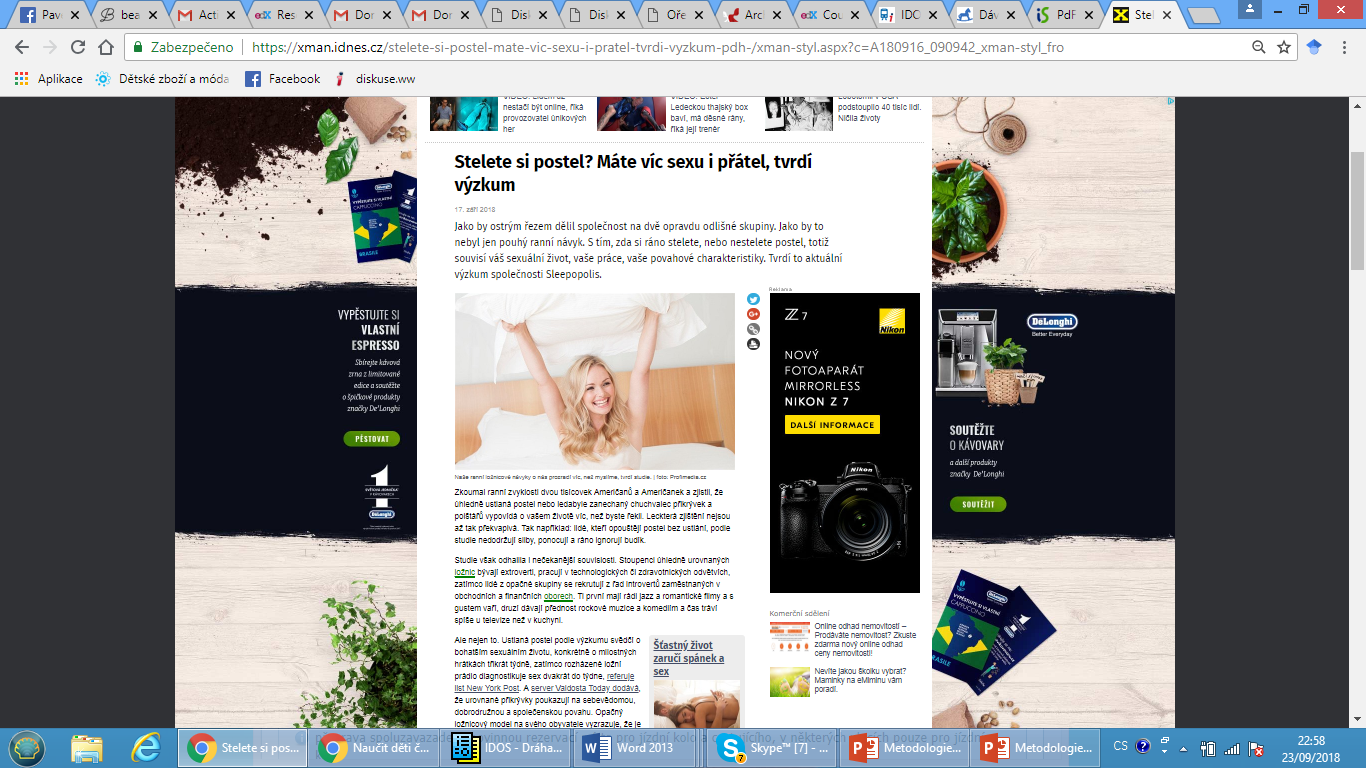 Toto je podpůrný vizuální materiál pro přednášku, nikoli její vyčerpávající záznam!
Hypotéza
Proměnná
Závislá, nezávislá a intervenující proměnná
Toto je podpůrný vizuální materiál pro přednášku, nikoli její vyčerpávající záznam!
Pomůže nám experiment?
Experiment = jediná výzkumná metoda, která umí dokázat kauzální vztahy

Výzkumník manipuluje s nezávislou proměnnou (např. metoda výuky, tréninkový plán, léčba, vystavení sledování programu s násilným obsahem, intenzita osvětlení)  a zjišťuje, jaký to má důsledek na závisle proměnnou (např. množství znalostí, uběhnutá rychlost, zdravotní stav, agresivita, pracovní výkon)
Toto je podpůrný vizuální materiál pro přednášku, nikoli její vyčerpávající záznam!
Klasický experiment
Náhodné rozdělení do experimentální a kontrolní skupiny (experiment porovnává účinky!)
Měření
Vystavení experimentální skupiny experimentální proměnné (kontrolované výzkumníkem)
Měření – existuje statisticky významný rozdíl mezi skupinami?
Toto je podpůrný vizuální materiál pro přednášku, nikoli její vyčerpávající záznam!
Co je to výzkumný problém a kde jej vzít? Příběhy geneze výzkumných problémů Postup od tématu k problému
Od „něco o autismu“ ke dvěma návrhům
A.Specifika pedagogické práce s osobami/žáky s PAS: vzdělávání jako permanentníudržování emoční stability 
B.Dospělý jedinec s PAS jako rébus pro poskytovatele sociálních a zdravotníchslužeb: Očekávané změny v souvislosti s reformou psychiatrické péče
Toto je podpůrný vizuální materiál pro přednášku, nikoli její vyčerpávající záznam!
2. Od „něco o tom, jak psychologové radí“ k
Jak odráží populárně psychologická literatura současné trendy v rodinných a partnerských vztazích


3. Od „dobrovolná bezdětnost“ k „Životní dráhy dobrovolně bezdětných žen: Srovnání vyučených a vysokoškolaček“
Toto je podpůrný vizuální materiál pro přednášku, nikoli její vyčerpávající záznam!
Časté chyby při formulaci výzkumné otázky
Na otázku lze odpovědět jen „ano/ne“
	Je koncept bazální stimulace využíván pedagogickými pracovníky na základních školách speciálních u žáků s mentálním a kombinovaným postižením? 
	
	Může terapie XY zlepšit hybnost a motoriku po traumatu dolních končetin?

2. Není reálné na otázku výzkumem odpovědět
	Mohou záporné postoje mladých lidí k osobám s postižením ovlivnit chování budoucích generací?
	Proč nejsou obnovitelné zdroje používány ve větším měřítku?
Toto je podpůrný vizuální materiál pro přednášku, nikoli její vyčerpávající záznam!
3. Otázka „objevuje Ameriku“
Navštěvují galerie častěji lidé s vysokoškolským vzděláním, středoškolským vzděláním, nebo lidé vyučení?
Souvisí dosažené vzdělání dětí se vzděláním rodičů?
Vyskytuje se stále šikana na našich základních školách?
Toto je podpůrný vizuální materiál pro přednášku, nikoli její vyčerpávající záznam!
4. Otázka je etickým nebo politickým problémem
Měly by být homosexuálním párům umožněny adopce?
Je správné, aby lidé vstupovali do manželství několikrát za život?
Proč si dnes nikdo neváží rodiny?
Mají učitelé používat tělesné tresty?
Toto je podpůrný vizuální materiál pro přednášku, nikoli její vyčerpávající záznam!